Interactive Explanations of Large Language Models using Argumentative AgentsAdam Dejl, Deniz GorurImperial College LondonexplAIn 2023
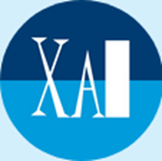 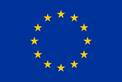 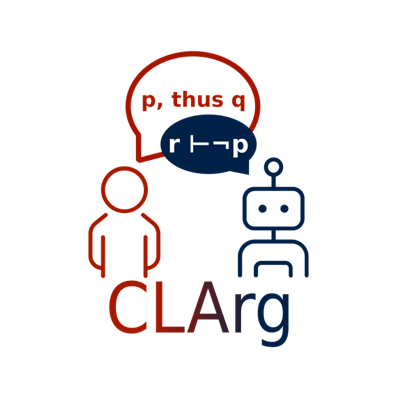 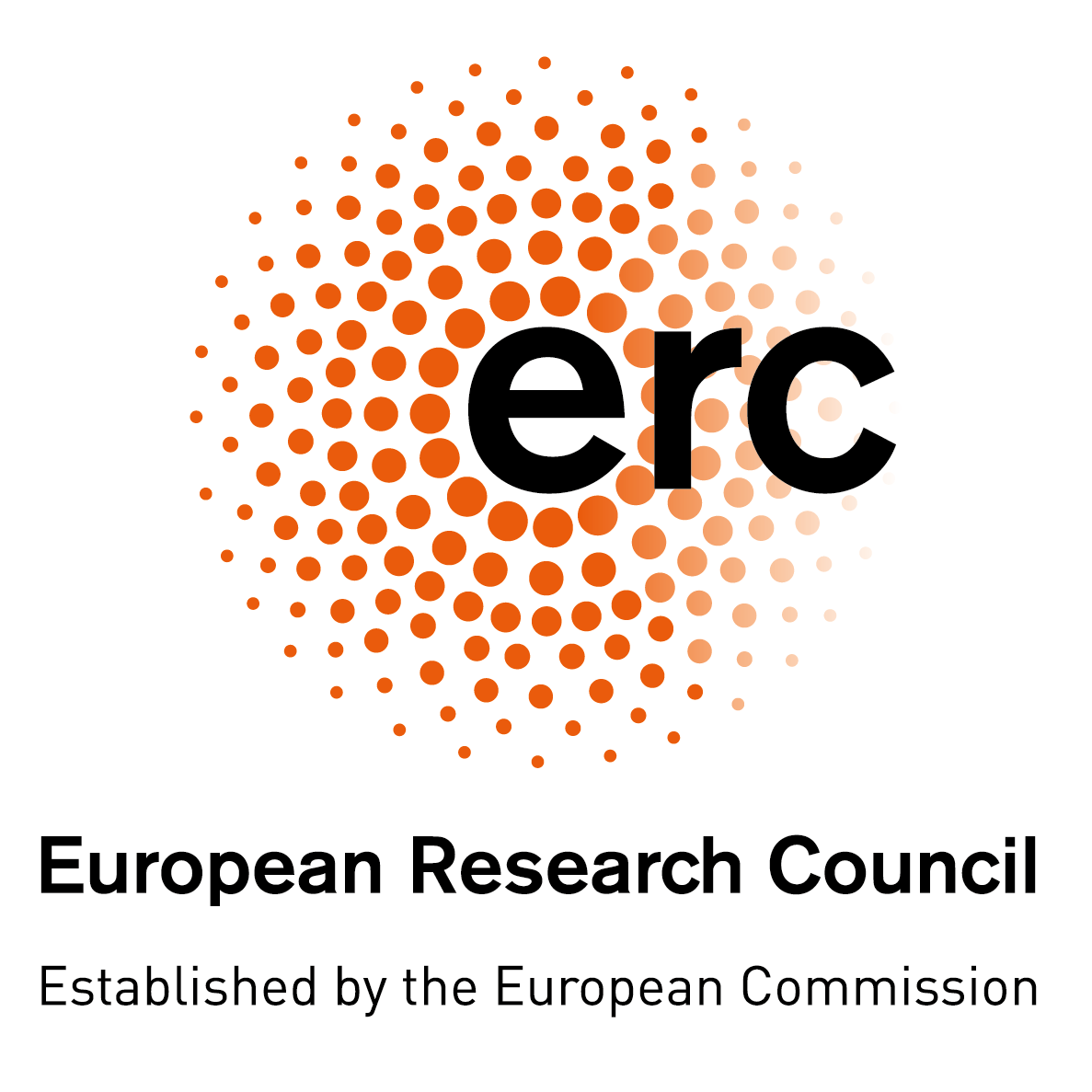 1 / 3
Motivation
LLMs showed a great capability.
However,







LLMs are prone to hallucinations, and
LLMs are hard to explain, and
LLMs may not perform to the best of their ability if prompted imperfectly.
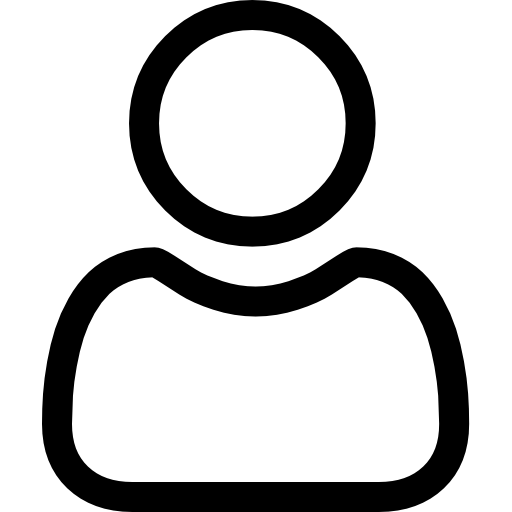 Was the Huxley building at Imperial College named after Aldous Huxley?
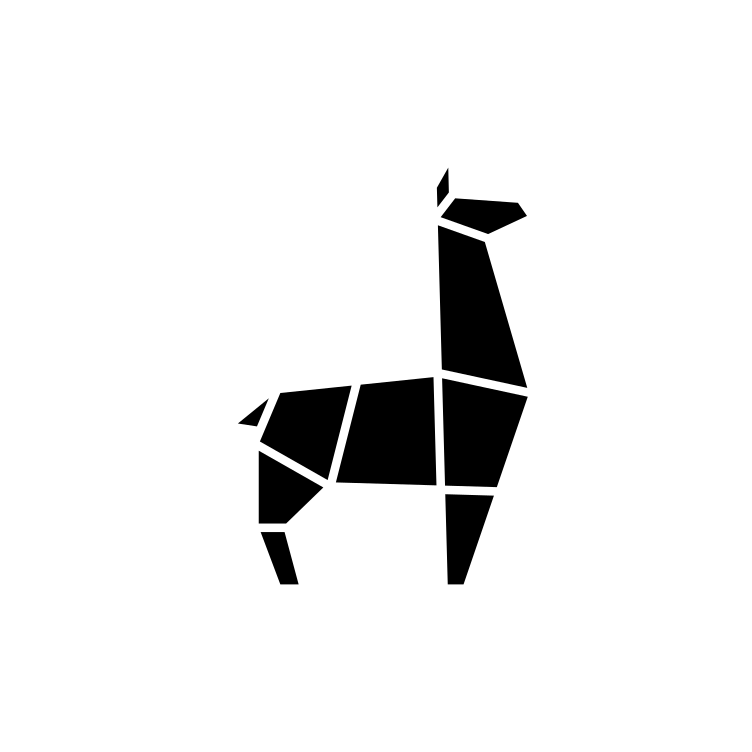 Yes, the Huxley building at Imperial College was named after Aldous Huxley.
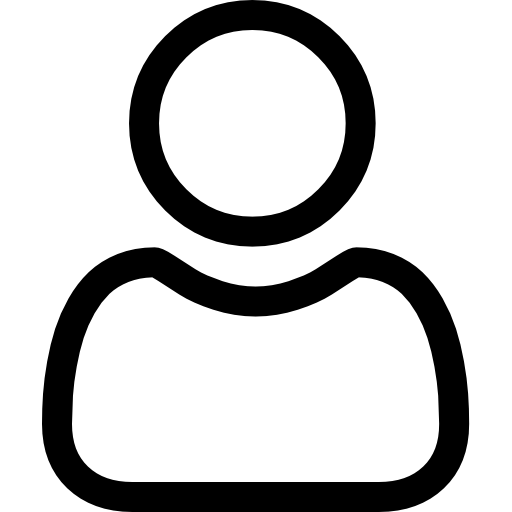 Who was the Huxley building at Imperial College named after?
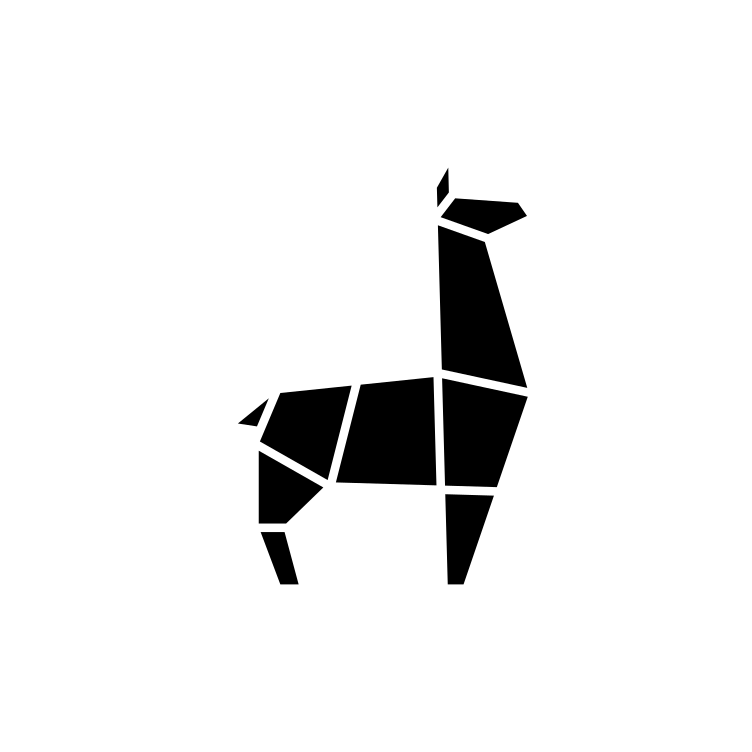 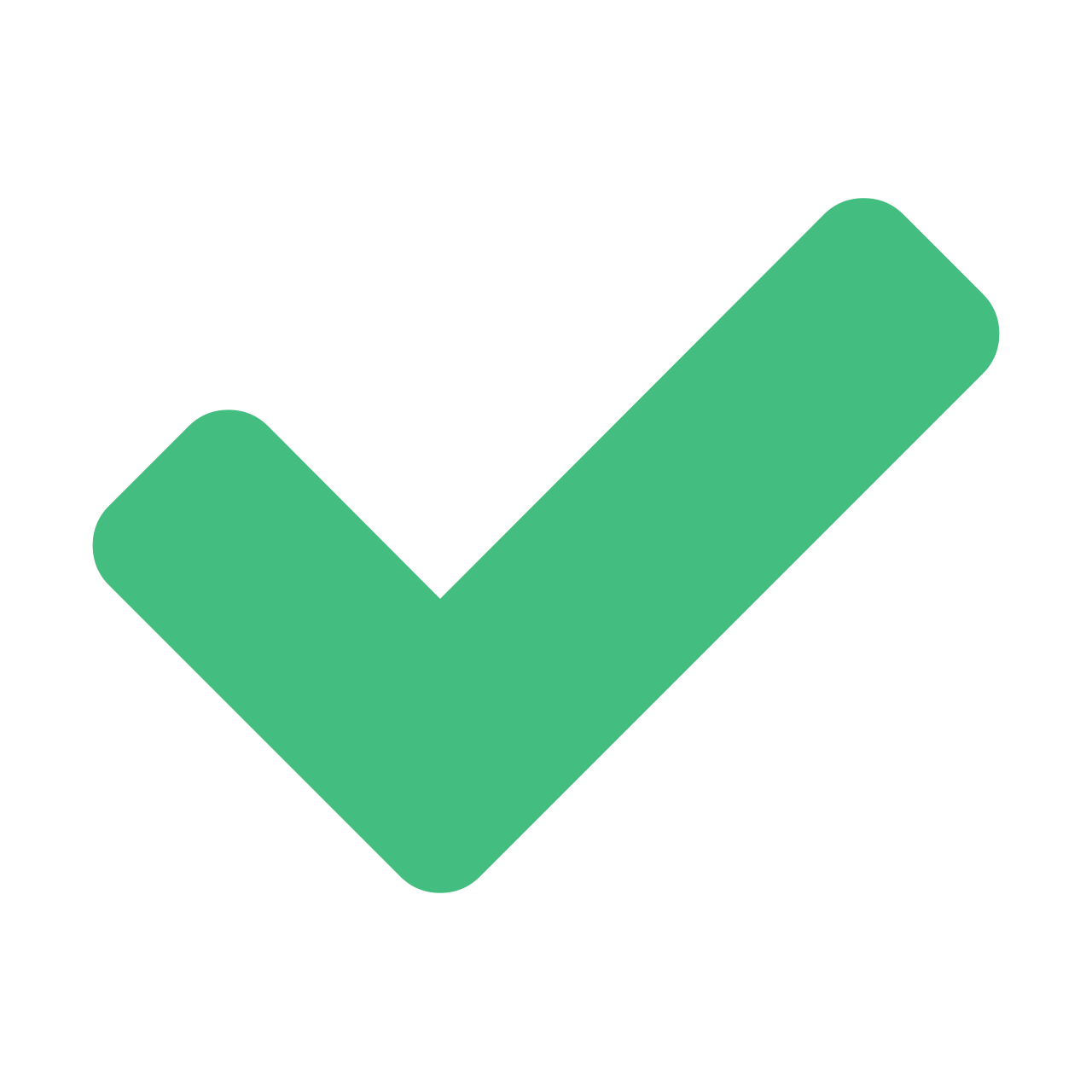 The Huxley building at Imperial College was named after the British biologist Thomas Henry Huxley.
2 / 6
Background - Argumentation
Computational argumentation is a reasoning paradigm.
A Quantitative Bipolar Argumentation Framework (QBAF) [Baroni et al. 2019] is a tuple ⟨𝒳, 𝒜, 𝒮, 𝜏⟩:
𝒳  is a set of arguments;
𝒜  is a binary relation of attack on 𝒳 , 𝒜 ⊆ 𝒳 × 𝒳;
𝒮  is a binary relation of support on 𝒳 , 𝒮 ⊆ 𝒳 × 𝒳 ; and
𝜏 : 𝒳 → [0, 1] is a total function; 𝜏(𝑎) is the base score of 𝑎 ∈ 𝒳.





Strength of arguments can be derived using gradual semantics [Baroni et al. 2019].
-
𝜎(a)=0.7
𝜏(a)=0.5
a: Covid vaccines are safe
+
𝜎(c)=0.8
𝜎(b)=0.4
𝜏(b)=0.4
𝜏(c)=0.8
b: Like all medical interventions, vaccines may have rare side effects or adverse reactions, which can pose risks to some individuals
c: COVID vaccines' safety is supported by rigorous testing and real-world evidence, demonstrating their low risk compared to the severe risks posed
3 / 6
Solution - Argumentative Agents
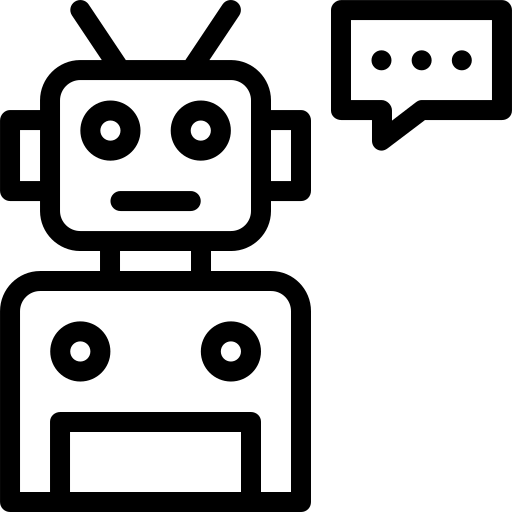 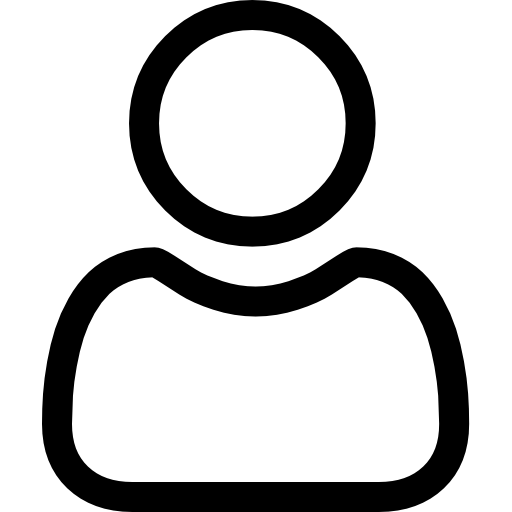 Prompt for
arguments
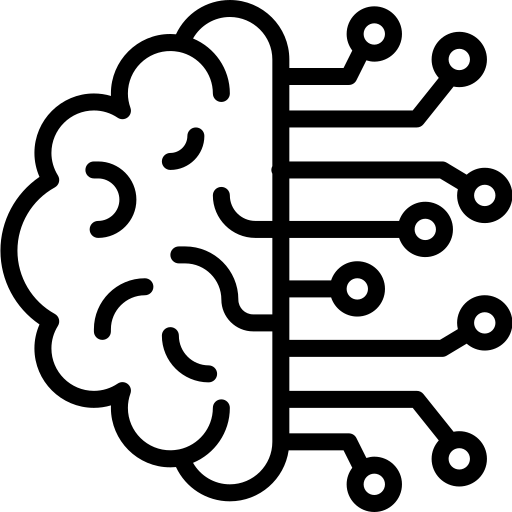 Ask question
Return result and explanation
Return arguments
Argumentative
Agent
User
LLM
Request
evaluation
Apply gradual
semantics
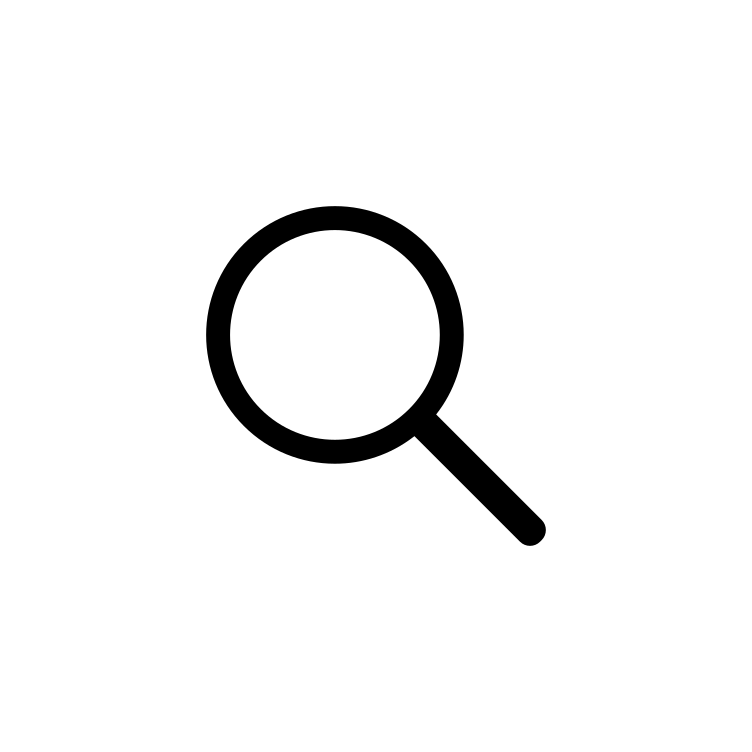 Construct
Interact
-
Subset
Return base scores (𝜏)
0.4
0.5
0.5
Update
+
0.8
0.8
Argument
Evaluator
Explanation
+
QBAF
4 / 6
Applications
Forecasting
f1: LLMs will reach AGI before 2030
d1: Mere increase of scale of machine learning models may not be sufficient to reach AGI
d2: As the number of parameters in LLMs have increased, emergent abilities have been observed
-
-
+
+
Robotics
a1: Next step for doing the laundry should be turning the washing machine on
-
d1: There is no washing powder in the machine
d2: The laundry is loaded in the washing machine
d3: Some dirty clothes are in the basket
5 / 6
Thanks For Listening! QUESTIONS?